WPS,a click to unlimited possibilities
人才网招聘前端操作手册
汇报人：WPS
一，操作介绍1.1如何进入系统用电脑端的浏览器，打开网址即可登录.
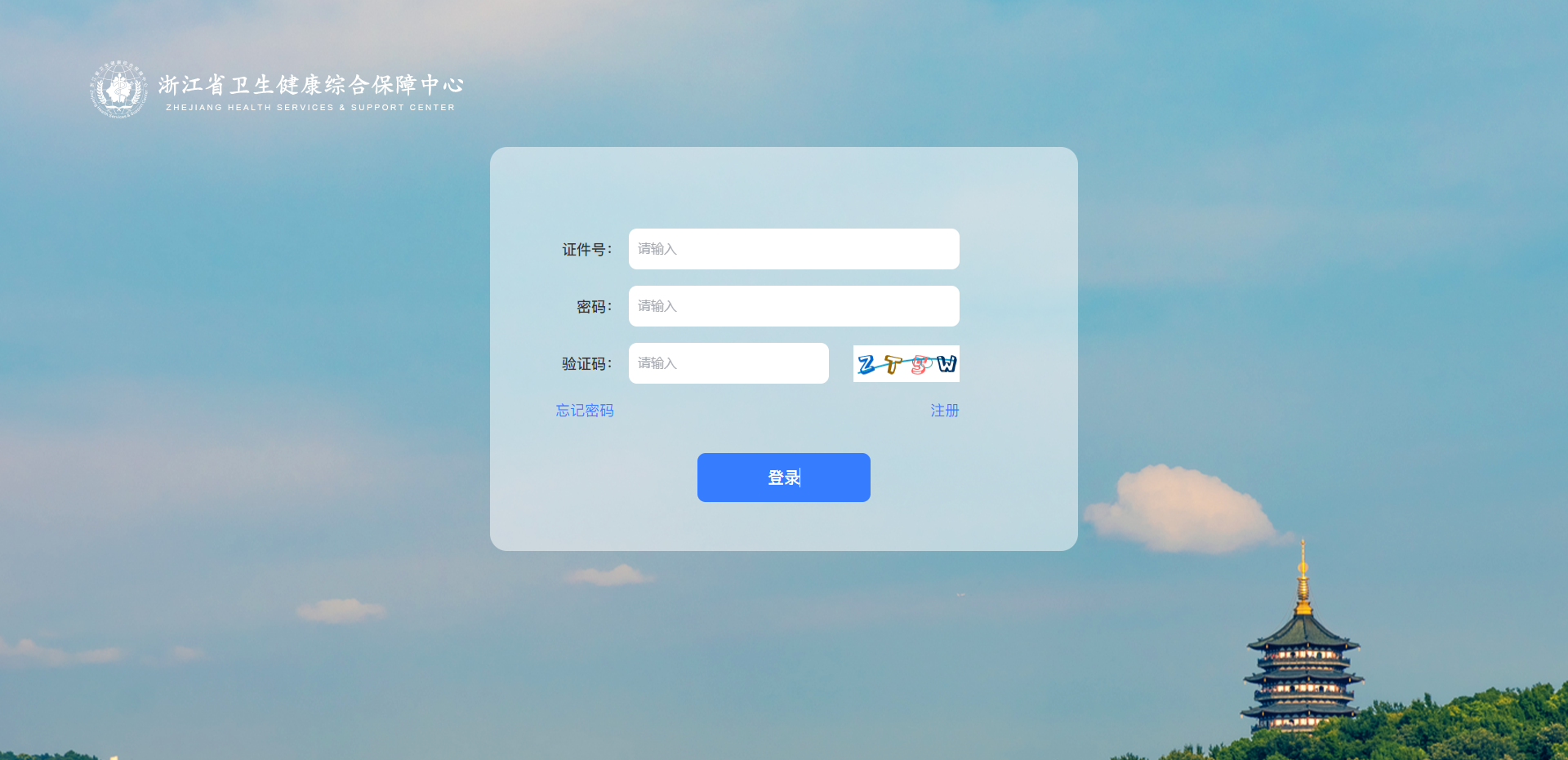 浙江省卫健人才网招聘操作说明手册
1.2 登录系统（1）输入证件号，密码，验证码即可登录系统
（2）若没有账号，点击注册，进入注册流程，按照提示填写对应信息，即可注册成功
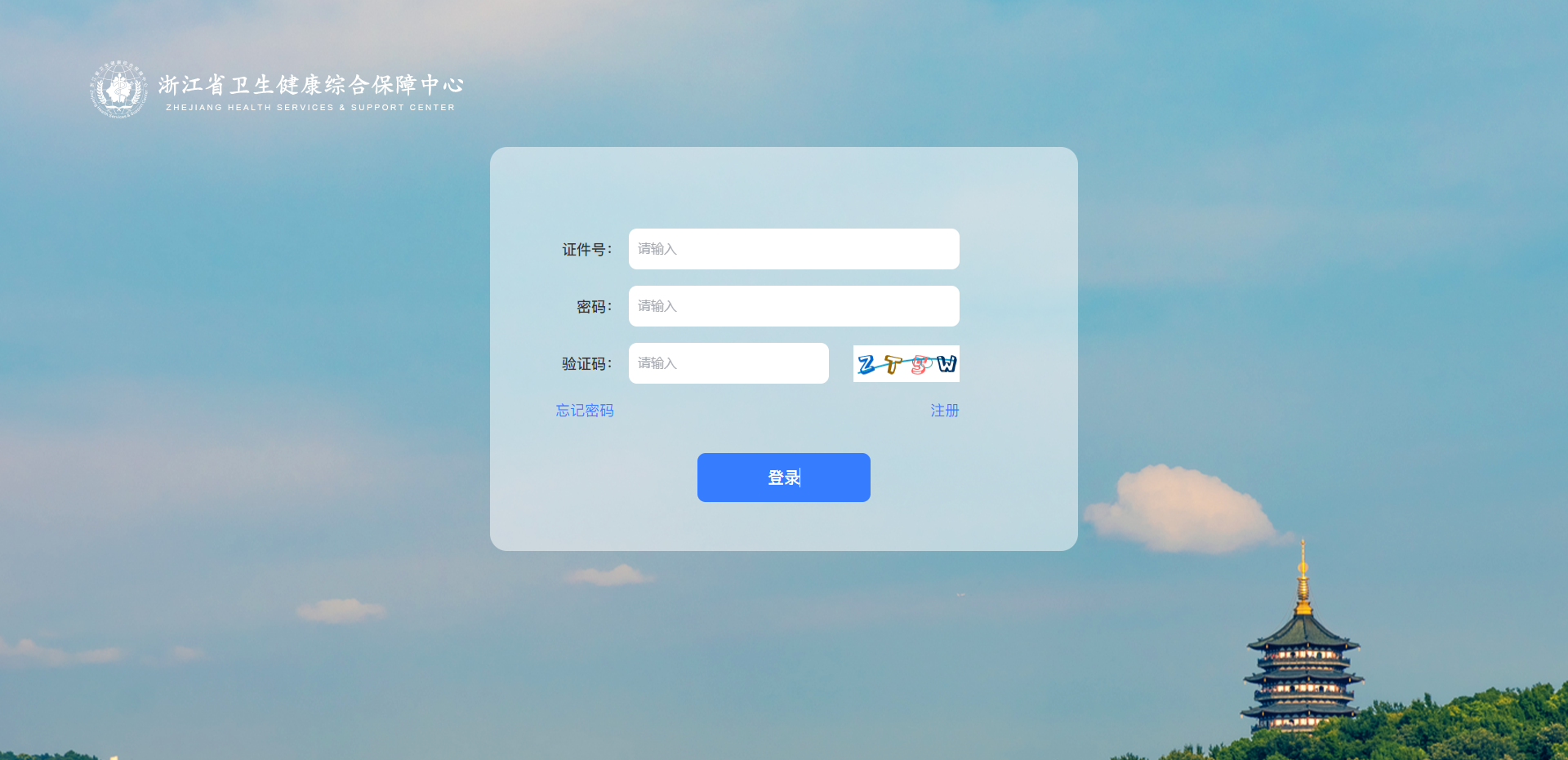 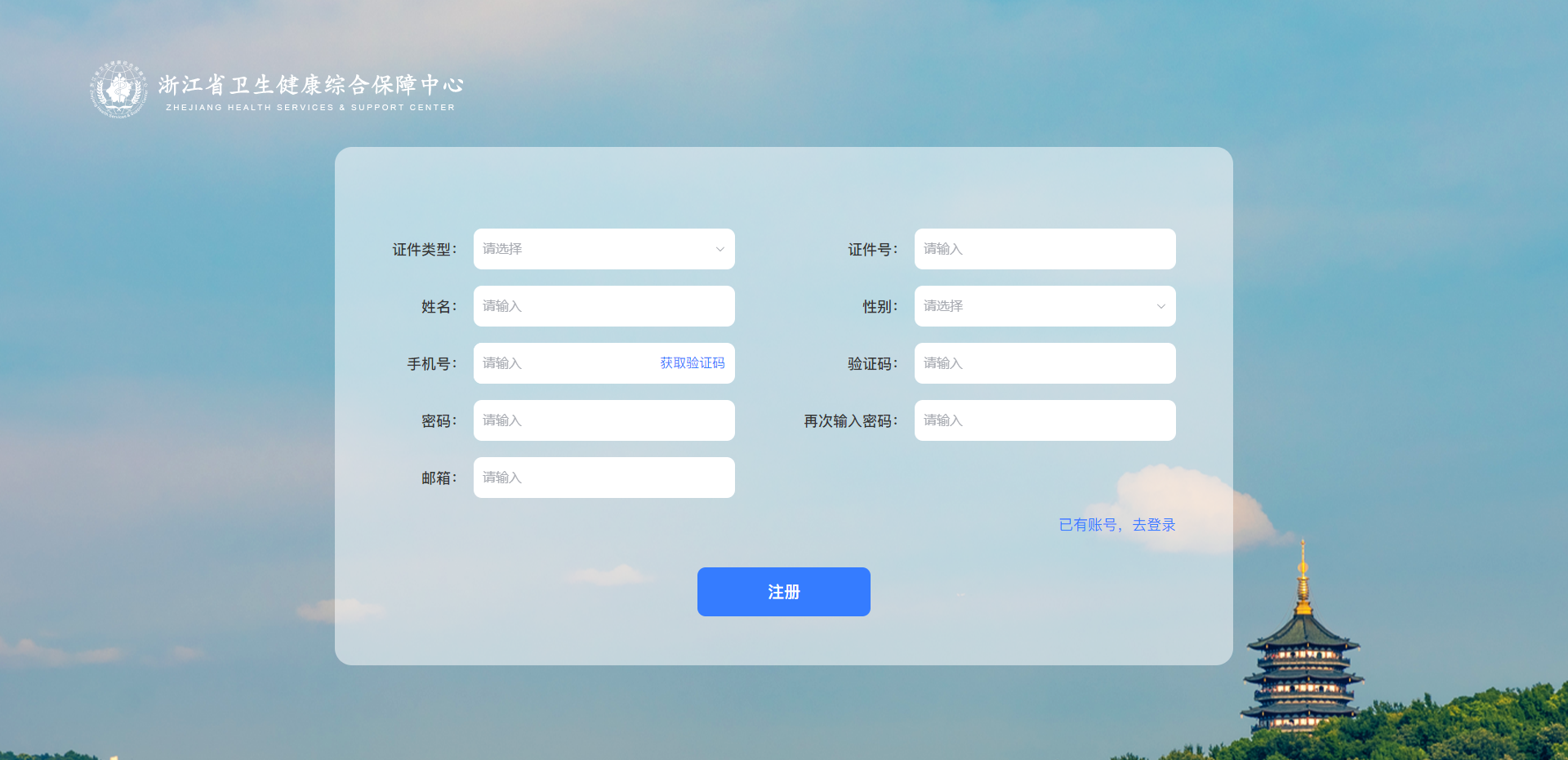 浙江省卫健人才网招聘操作说明手册
二，岗位报名操作流程
2.1 完善个人信息学员登录后，需要完善个人真实的信息注意：若个人信息没有完善则无法报名，系统会有提示
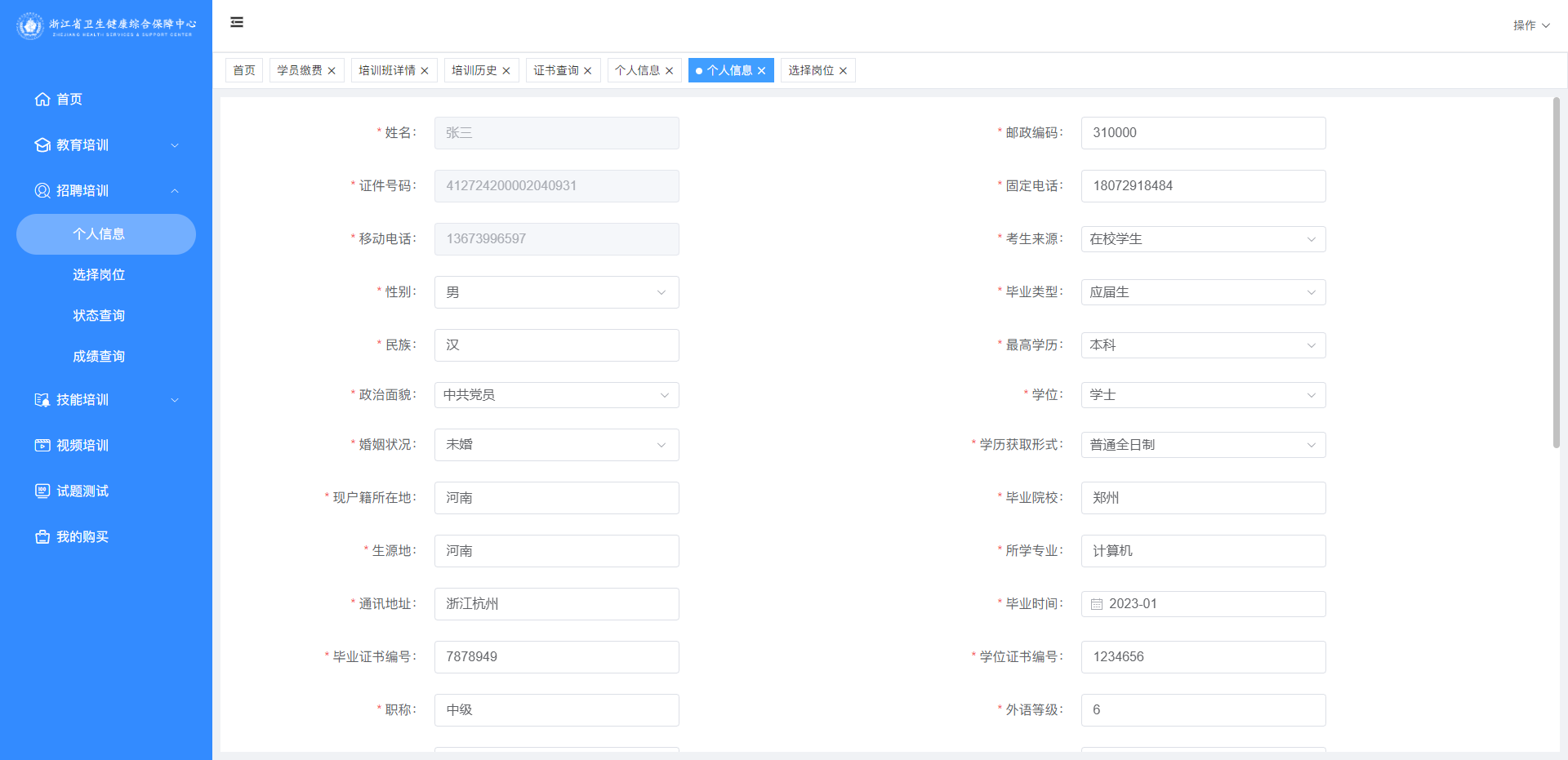 浙江省卫健人才网招聘操作说明手册
2.2 选择岗位（1）学员选择要招聘的岗位，点击查看
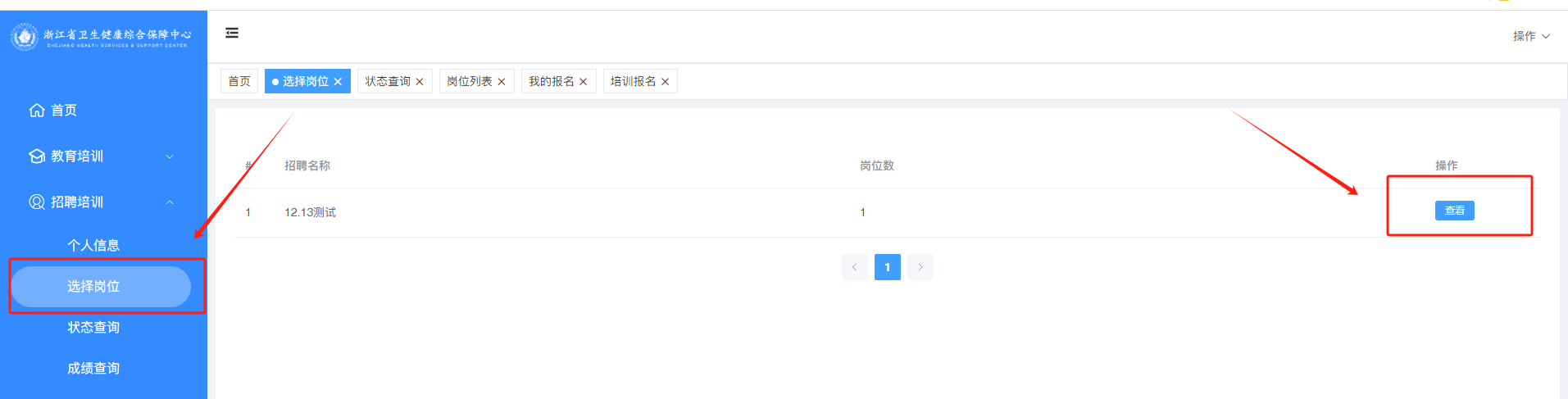 （2）进入岗位列表页面，点击报名或查看岗位信息
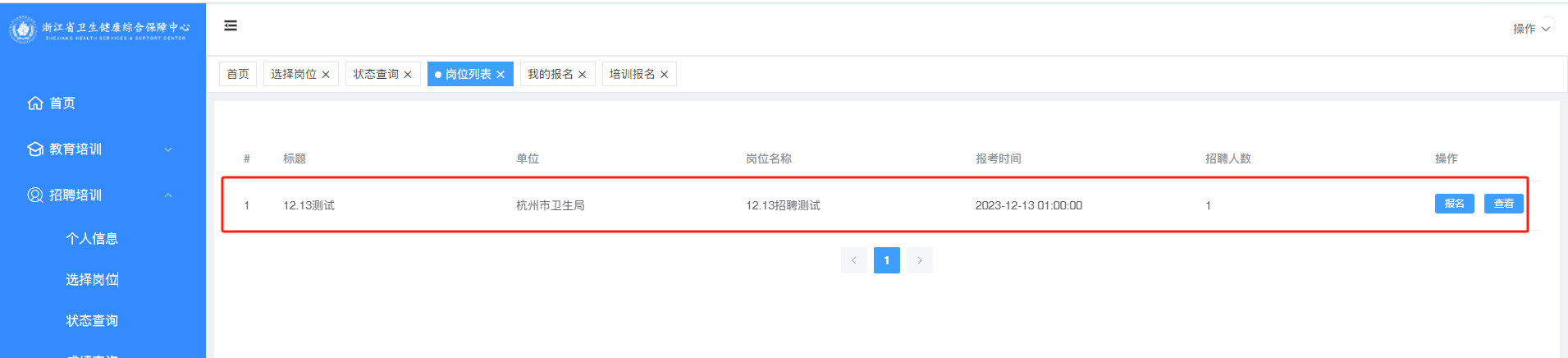 浙江省卫健人才网招聘操作说明手册
（3）点击报名，上传所需要的材料，点击确定即可报名成功            注意：报名成功需要后台审核，审核状态在状态查询模块能看到审核信息
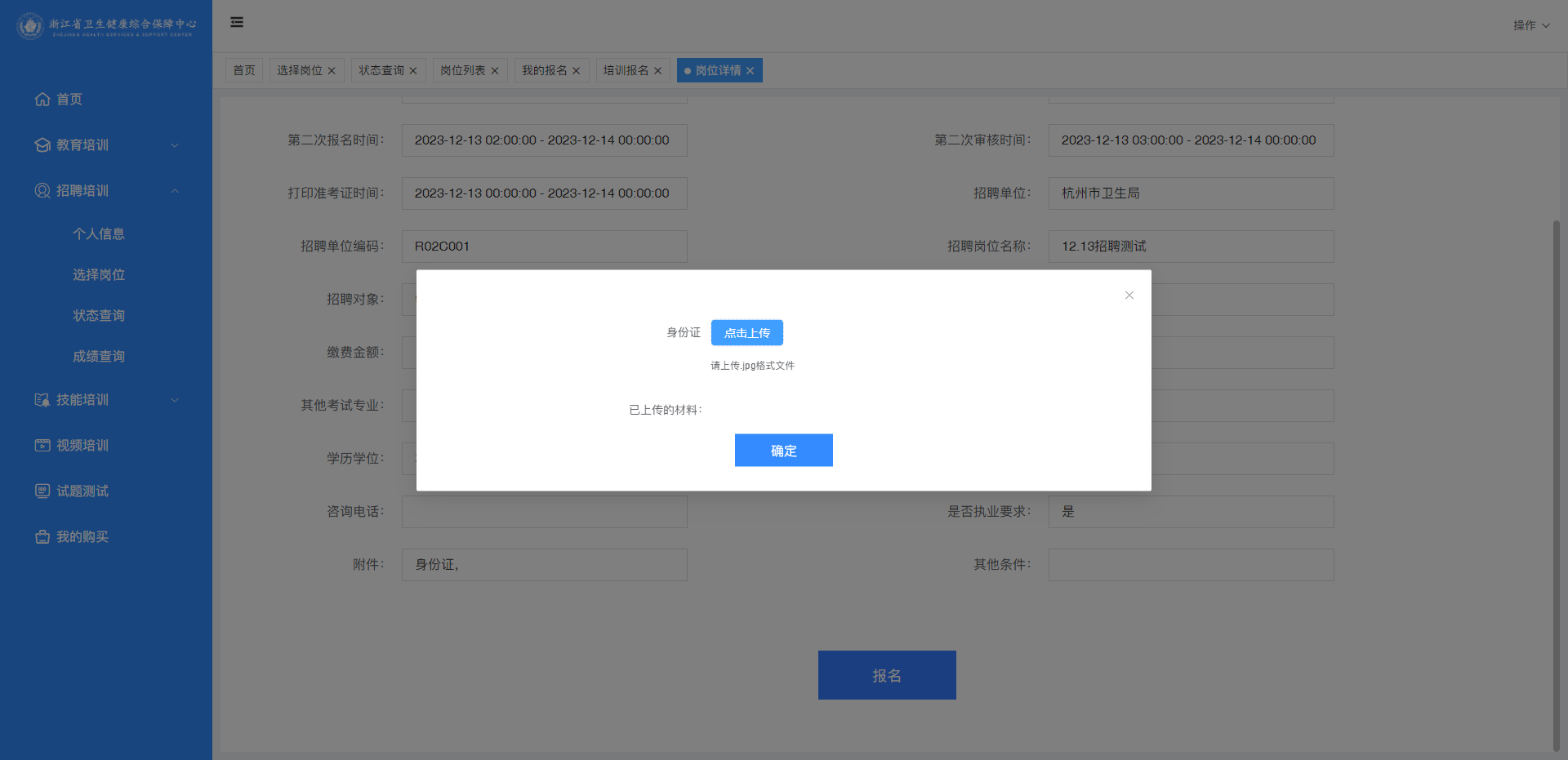 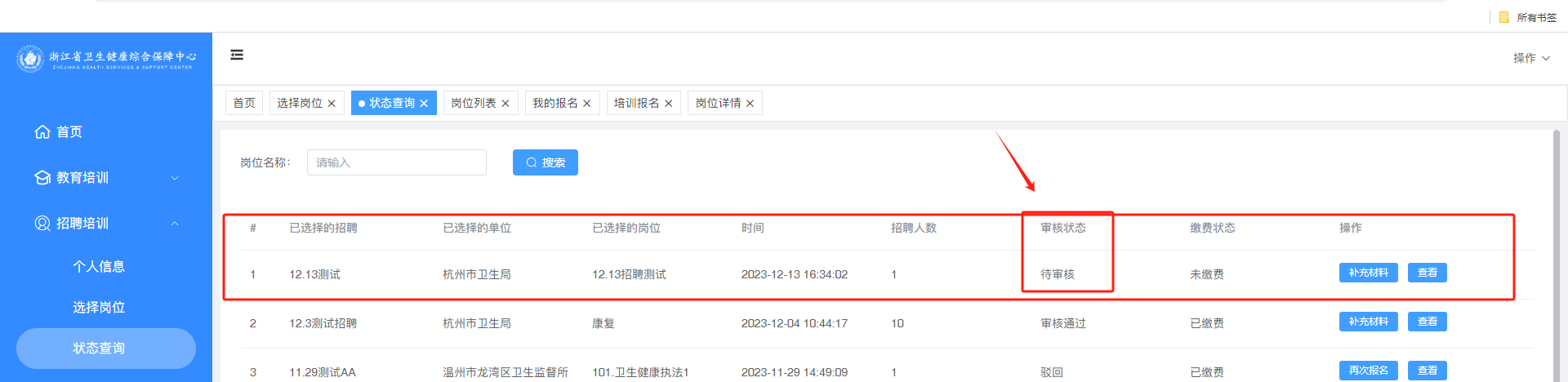 浙江省卫健人才网招聘操作说明手册
三，缴费流程操作说明3.1 缴费流程（1）审核通过后，学员在状态查询模块，点击缴费按钮
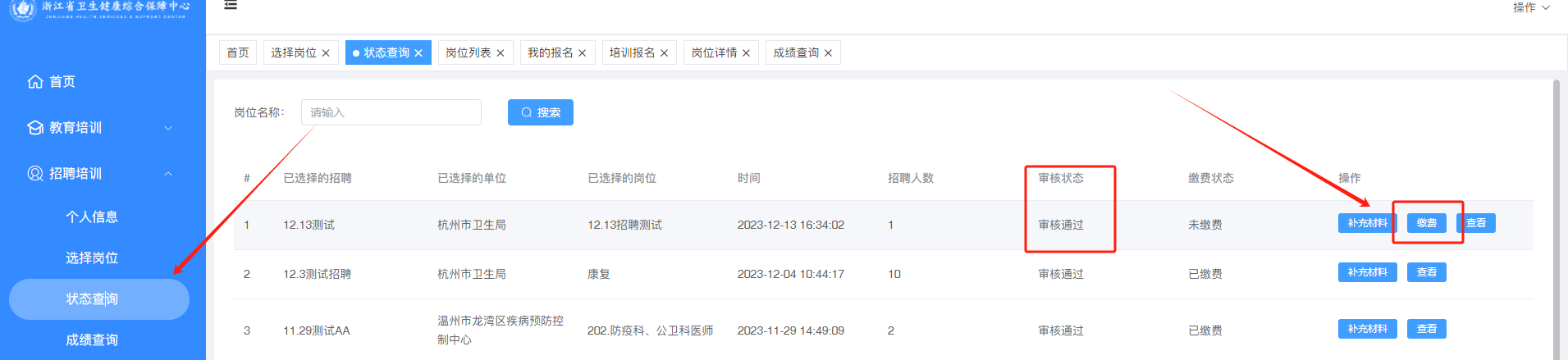 浙江省卫健人才网招聘操作说明手册
（2）点击缴费后，扫描二维码支付，
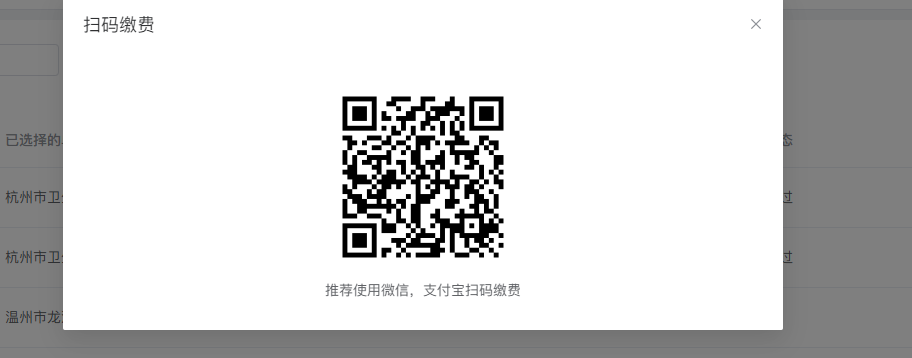 （3）完成支付后，会显示打印准考证，点击下载就可以查看了
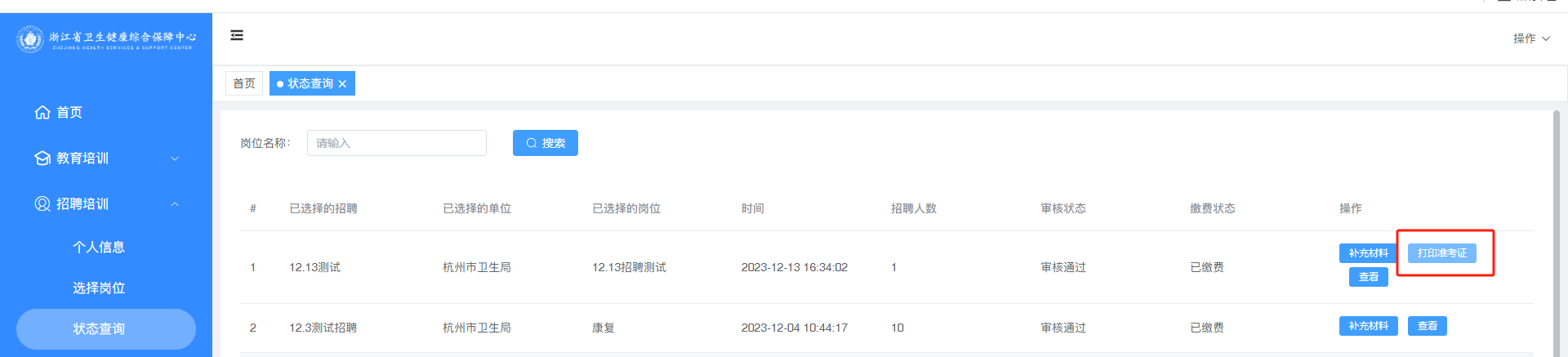 浙江省卫健人才网招聘操作说明手册
四，查询成绩4.1 学员考试完成后，输入准考证号即可查询成绩
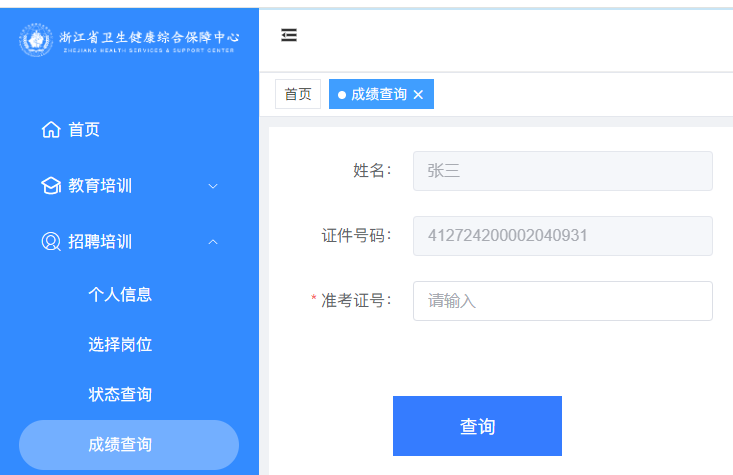 浙江省卫健人才网招聘操作说明手册